Welkom
huurdersraadpleging
Liever een goede buur dan een verre vriend
Huurdersraad Hof Wonen - wie, wat, waarom?
Wij zijn de huurdersorganisatie van Hof Wonen. Huurdersraad Hof Wonen bestaat uit vrijwilligers die allen een woning huren van Hof Wonen.

Wij behartigen de gezamenlijke belangen van alle huurders van Hof Wonen. Wij gaan daarvoor namens al die huurders met Hof Wonen in gesprek.

Vanavond halen we jullie mening op. 
Doel: goede afspraken met Hof Wonen en de gemeente over leefbaarheid
Huurdersraad Hof Wonen - bestuur
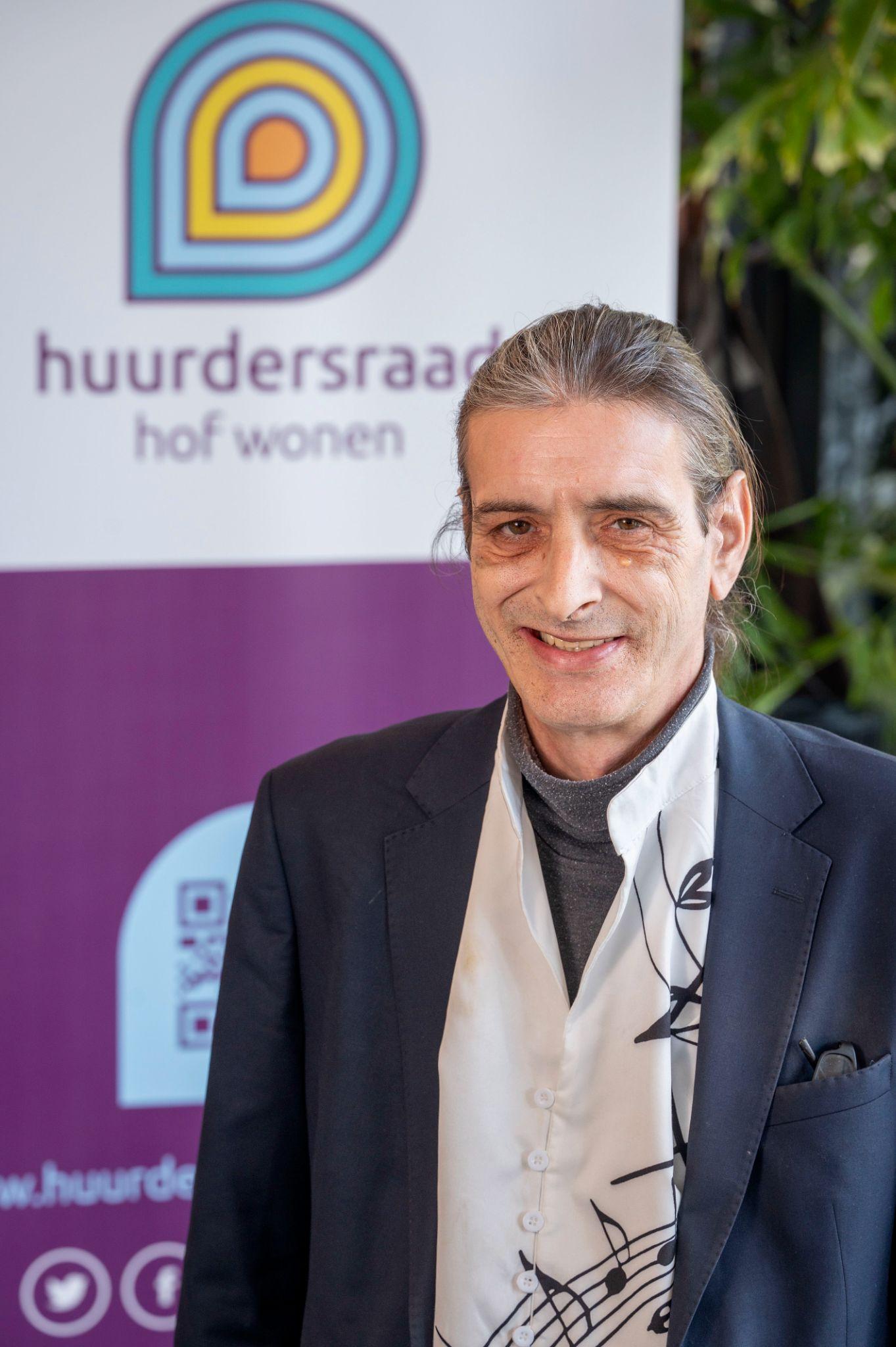 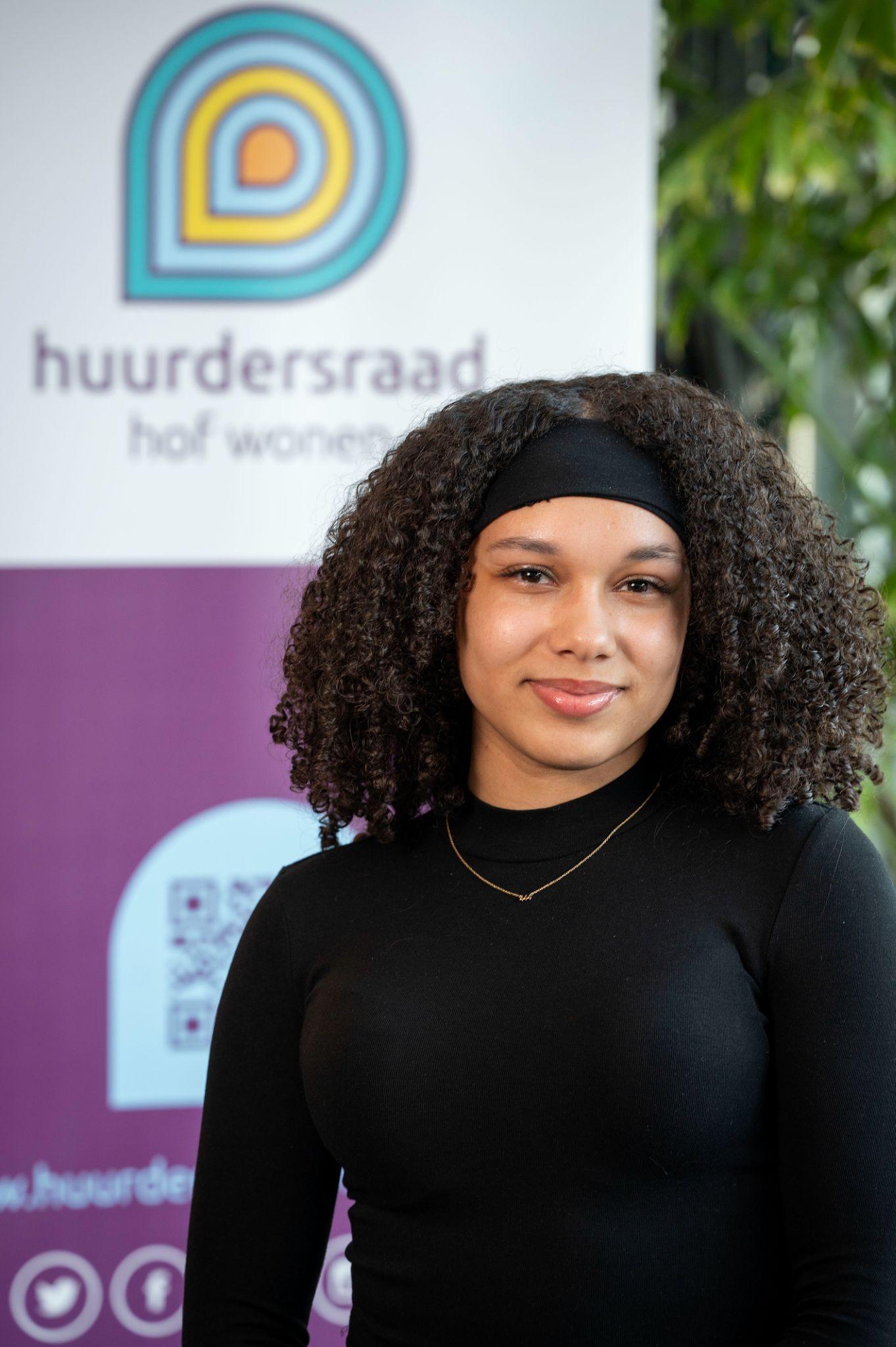 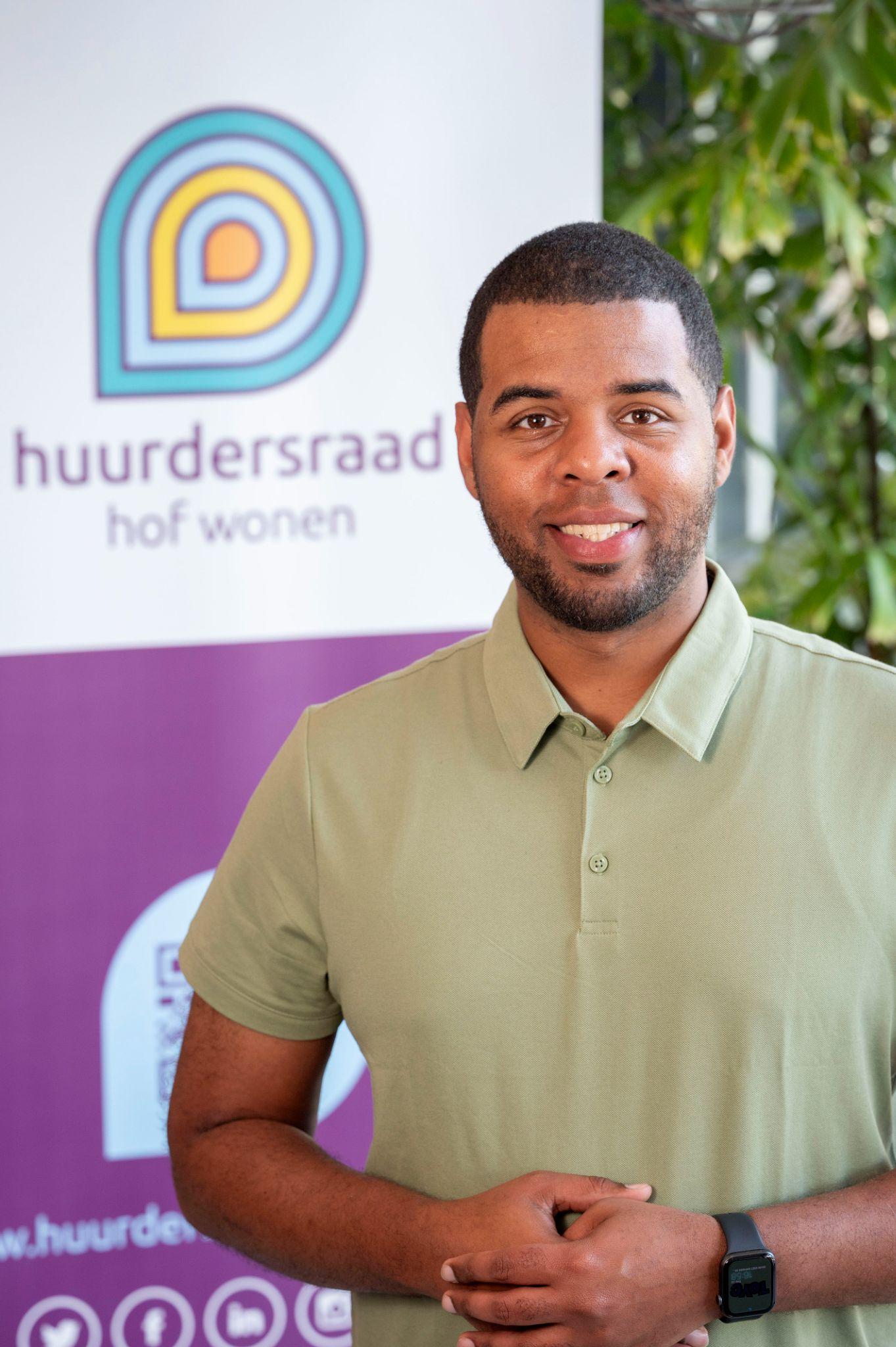 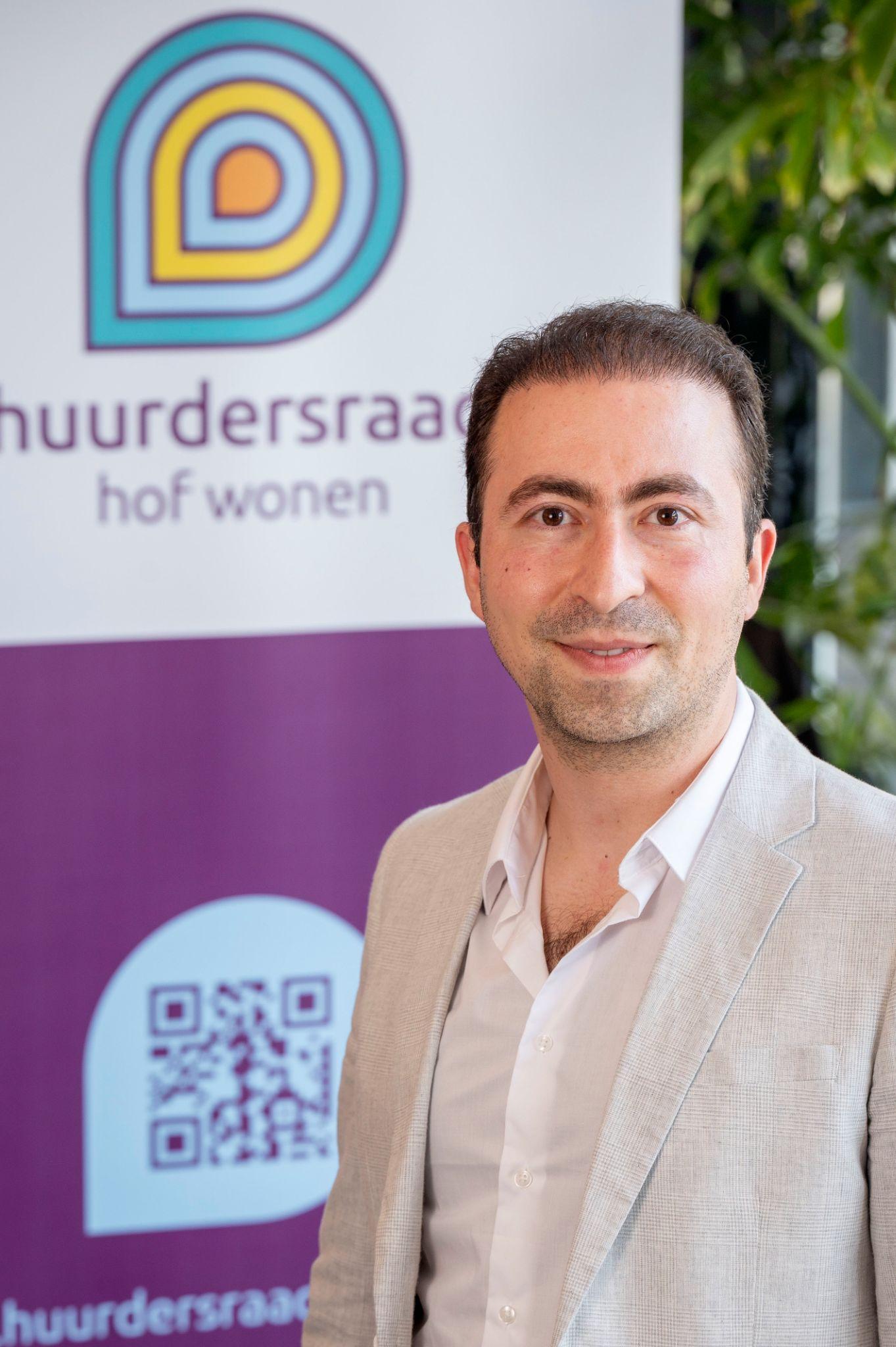 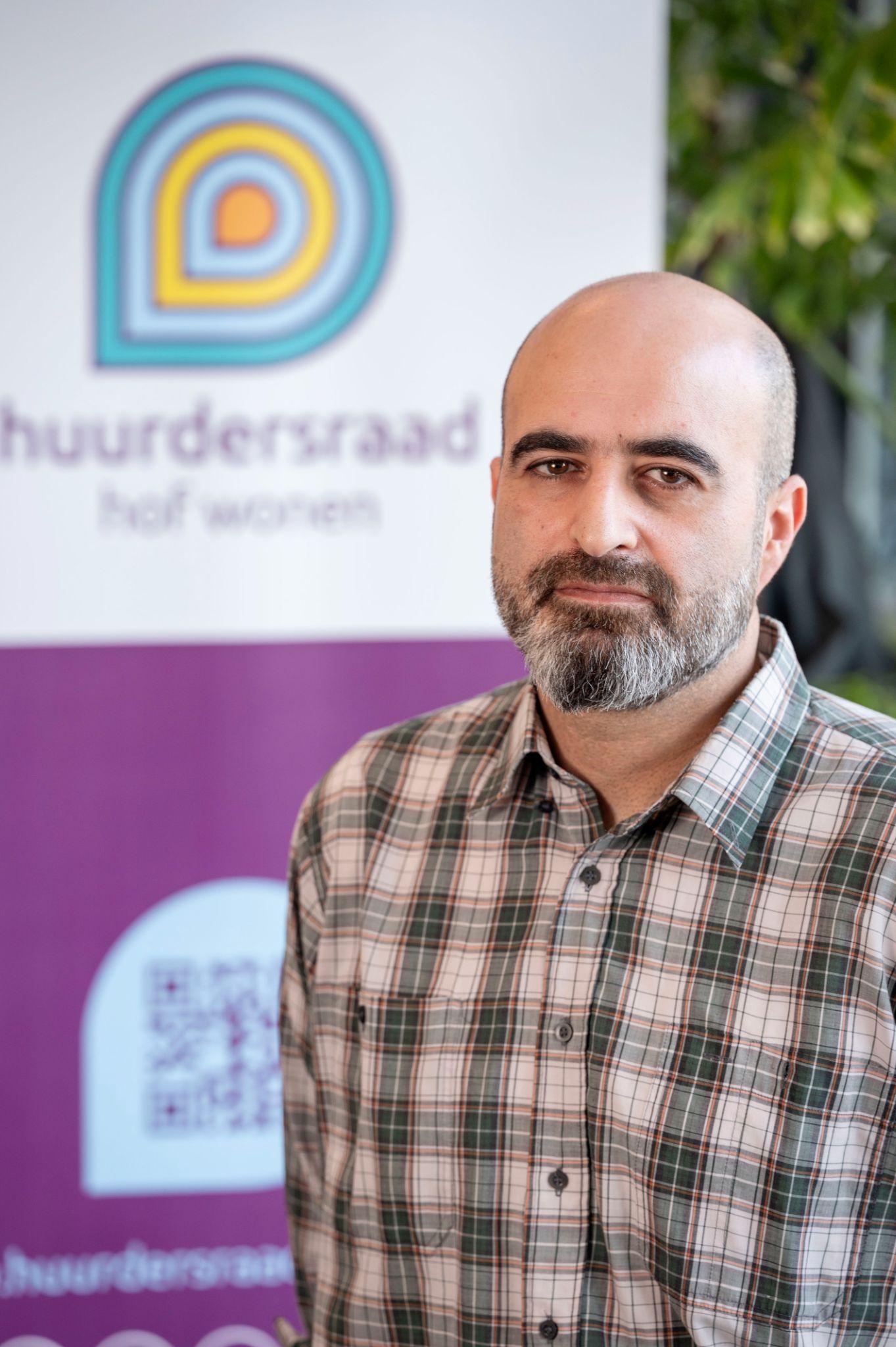 Kyara Willemse
(secretaris)
Luwi Martina 
(penningmeester)
Robert Kwakkelstein (voorzitter)
Babak Parvizi
(vice-voorzitter)
Igal Reznik
(tweede penningmeester)
Programma - huurdersraadpleging Huurdersraad Hof Wonen 21 maart 2024
Programma 

‘Wie goed doet, goed ontmoet’

18:30 - 19:00 		Inloop met soep en broodjes
19:00 - 19:15	Welkomstwoord en opening 
19:15 - 20:15 		In groepjes gaan we met elkaar in gesprek
20:15 - 20:30		Terugblik op de gesprekken
20:30 - 21:00 		Afsluitende Borrel
Tussentijdse resultaten enquête
“Hoe staat het met de veiligheid en overlast in jouw wijk?”
Opzet enquête: “Hoe staat het met de veiligheid en overlast in jouw wijk?”
Opzet enquête

Doel: Hoe ervaren onze medehuurders de veiligheid en overlast in hun wijk en wat moet er worden gedaan om dat te verbeteren?

Middel: enquête 0-meting

Methode: In te vullen op de website

Communicatie: nieuwsbrief naar 4500 mailadressen + nieuwsbericht op onze website
Respons op enquête: “Hoe staat het met de veiligheid en overlast in jouw wijk?”
Respons enquête

Algemene terugkoppeling

Het grootste deel van de respondenten voelt zich neutraal tot veilig in hun woongebouw en hun wijk

De mensen die zich onveilig voelen, voelen dat het vaakst ‘s avonds

Van Heeswijkplein wordt het vaakst genoemd als onveilige plek
Respons op enquête: “Hoe staat het met de veiligheid en overlast in jouw wijk?”
Respons enquête - Algemene terugkoppeling

De meest voorkomende vormen van overlast zijn geluidsoverlast, jongeren die hangen in de buurt, en verkeersoverlast door auto's en motoren.

Een klein deel maakt maar melding

Oplossingen: betere verlichting, cameratoezIcht, patrouilles

Verschil van mening over de effectiviteit van cameratoezicht, maar over andere maatregelen zoals verlichting en politie is brede overeenstemming.
Samen in gesprek
Twee hoofdvragen:
Wat verstaan we onder overlast in onze wijk of ons wooncomplex, en hoe kan dit worden verminderd of voorkomen?

Wat betekent een veilige wijk voor ons en hoe krijgen we die?
Samen in gesprek - dialoogtafels
Wat verstaan we onder overlast in onze wijk of ons wooncomplex, en hoe kan dit worden verminderd of voorkomen?

Deelvragen hierbij:
Welk gedrag van bewoners zorgt voor overlast, en hoe kunnen we dat veranderen?
Hoe gaan we nu om met overlast, en werkt dat goed genoeg?
Hoe kunnen we beter met elkaar en met instanties praten over overlast?
Hoe kunnen we onze wijk of wooncomplex aanpassen om overlast te verminderen?
Samen in gesprek - dialoogtafels
Wat betekent een veilige wijk voor ons en hoe krijgen we die?

Deelvragen hierbij:
Wat maakt onze wijk veilig, zowel qua gebouwen als qua mensen?
Welke problemen zorgen ervoor dat we ons onveilig voelen, en wat kunnen we daartegen doen?
Welke maatregelen of voorzieningen kunnen helpen om de wijk veiliger te maken? Hoe houden we het evenwicht tussen veiligheid en privacy?
Wat vinden we van het gebruik van camera’s in ons wooncomplex om de veiligheid te verbeteren?
Terugkopeling
Twee hoofdvragen:
Wat verstaan we onder overlast in onze wijk of ons wooncomplex, en hoe kan dit worden verminderd of voorkomen?

Wat betekent een veilige wijk voor ons en hoe krijgen we die?
Inbreng vanuit de huurders - Liever een goede buur dan een verre vriend
Welk gedrag van bewoners zorgt voor overlast, en hoe kunnen we dat veranderen?

Antwoorden uit de zaal:
geluidsoverlast, burenoverlast, vuilnis, huiselijk geweld, ongedierte, drank/drugs, intimidatie, meeuwen

De wijkbeheerder speelt hier een rol in

Leefregels en communicatie vooraf kunnen helpen
Inbreng vanuit de huurders - Liever een goede buur dan een verre vriend
2. Hoe gaan we nu om met overlast, en werkt dat goed genoeg?

Antwoorden uit de zaal:
Er wordt niets met melding gedaan

Er wordt geschermd met AVG

Wijkagent is te druk

Conclusie: werkt niet goed genoeg
Inbreng vanuit de huurders - Liever een goede buur dan een verre vriend
3. Hoe kunnen we beter met elkaar en met instanties praten over overlast?
Antwoorden uit de zaal:
Buurtpreventie										
Register/monitor
Gezamenlijk melden
Elkaar aanspreken
Inlooplocatie
Escalatiemogelijkheden
Informatie over instanties
Inbreng vanuit de huurders - Liever een goede buur dan een verre vriend
4. Hoe kunnen we onze wijk of wooncomplex aanpassen om overlast te verminderen?
Antwoorden uit de zaal:

Controle containers

Geluidsisolatie

Prullenbakken leegmaken

Ons verenigen

Aanspreekpunt

Drempels voor meldingen verlagen
Inbreng vanuit de huurders - Liever een goede buur dan een verre vriend
5. Wat maakt onze wijk veilig, zowel qua gebouwen als qua mensen?
Antwoorden uit de zaal:

Participatie , leuke activiteiten elkaar beter leren kennen

Verlichting

Appgroepen

Camera’s

Preventieteam
Inbreng vanuit de huurders - Liever een goede buur dan een verre vriend
6. Welke problemen zorgen ervoor dat we ons onveilig voelen, en wat kunnen we daartegen doen?
Antwoorden uit de zaal:

Rijgedrag

Alcoholgebruik

Explosies

Hangjongeren

Geen toezicht zorginstellingen 

Zorg dat meldingen serieus worden opgepakt!
Inbreng vanuit de huurders - Liever een goede buur dan een verre vriend
7. Welke maatregelen of voorzieningen kunnen helpen om de wijk veiliger te maken? Hoe houden we het evenwicht tussen veiligheid en privacy?
Antwoorden uit de zaal:

Camera’s - ook moet aangeven worden dat ze er zijn

Zichtbaarheid van wijkbeheerder, politie/ meer preventie
Inbreng vanuit de huurders - Liever een goede buur dan een verre vriend
8. Wat vinden we van het gebruik van camera’s in ons wooncomplex om de veiligheid te verbeteren?
Antwoorden uit de zaal:

Transparantie is belangrijk

Verborgen camera’s kan

Hanteren als bewijs

Moet goed worden beheerd

Informatie voor huurders

Keuze door huurders
Inbreng vanuit de huurders - Liever een goede buur dan een verre vriend
Dank voor jullie inbreng!

Houd onze website in de gaten voor het verslag van deze bijeenkomst
en de definitieve publicatie van de uitkomsten van de enquête.

Iets dat je niet kwijt kon? Vul alsnog onze enquête in of mail naar
info@hrhofwonen.nl